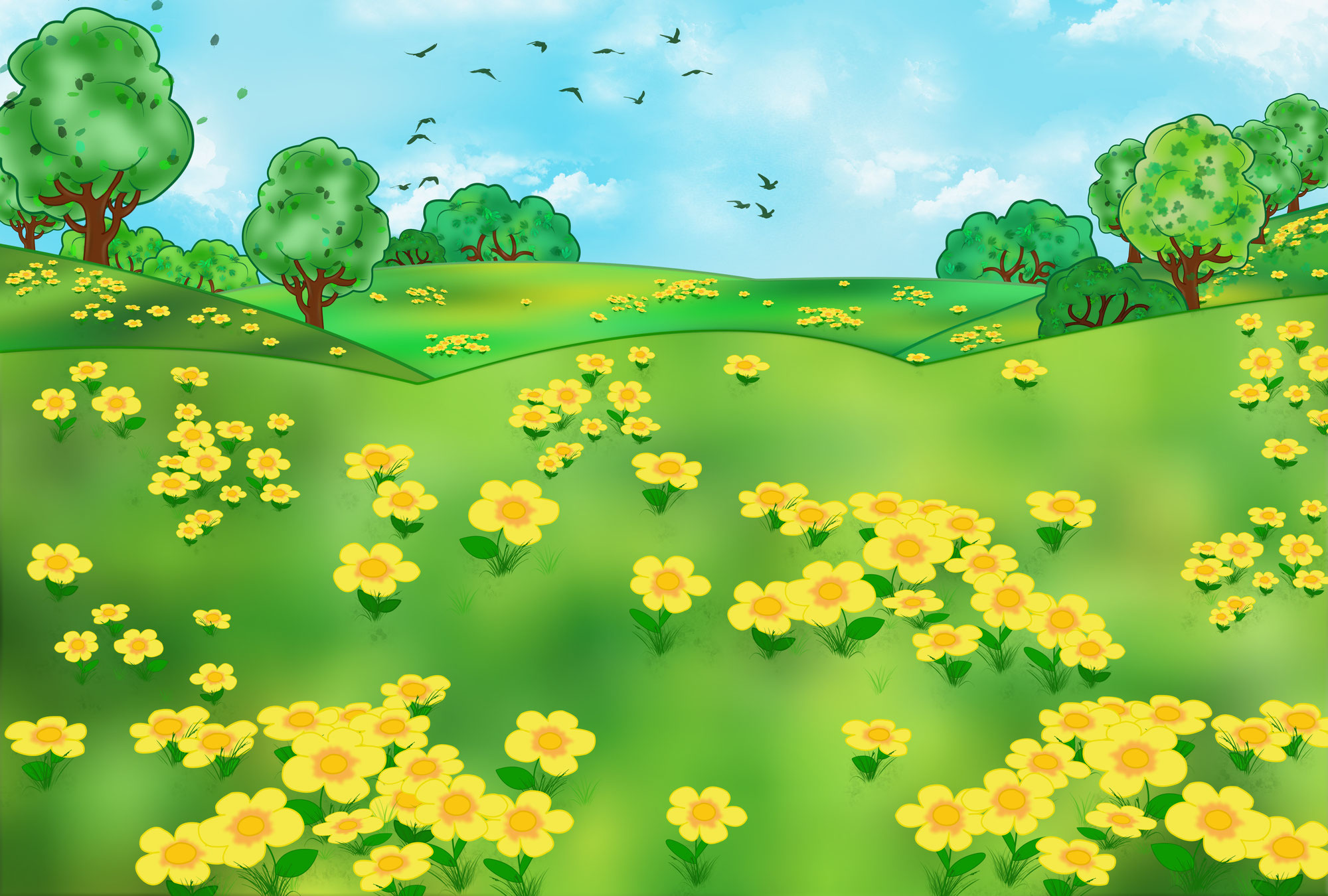 Для детей старшего возраста
Сказка про львенка
Автор: Учитель-логопед 
                                                                          первой категории:
                                                                         Матухина Елена Александровна
                                                                         МБДОУ д/с №14
                                                                         п.Первомайский
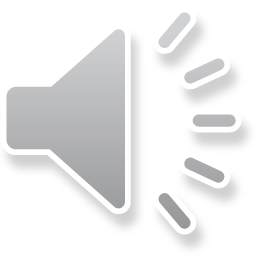 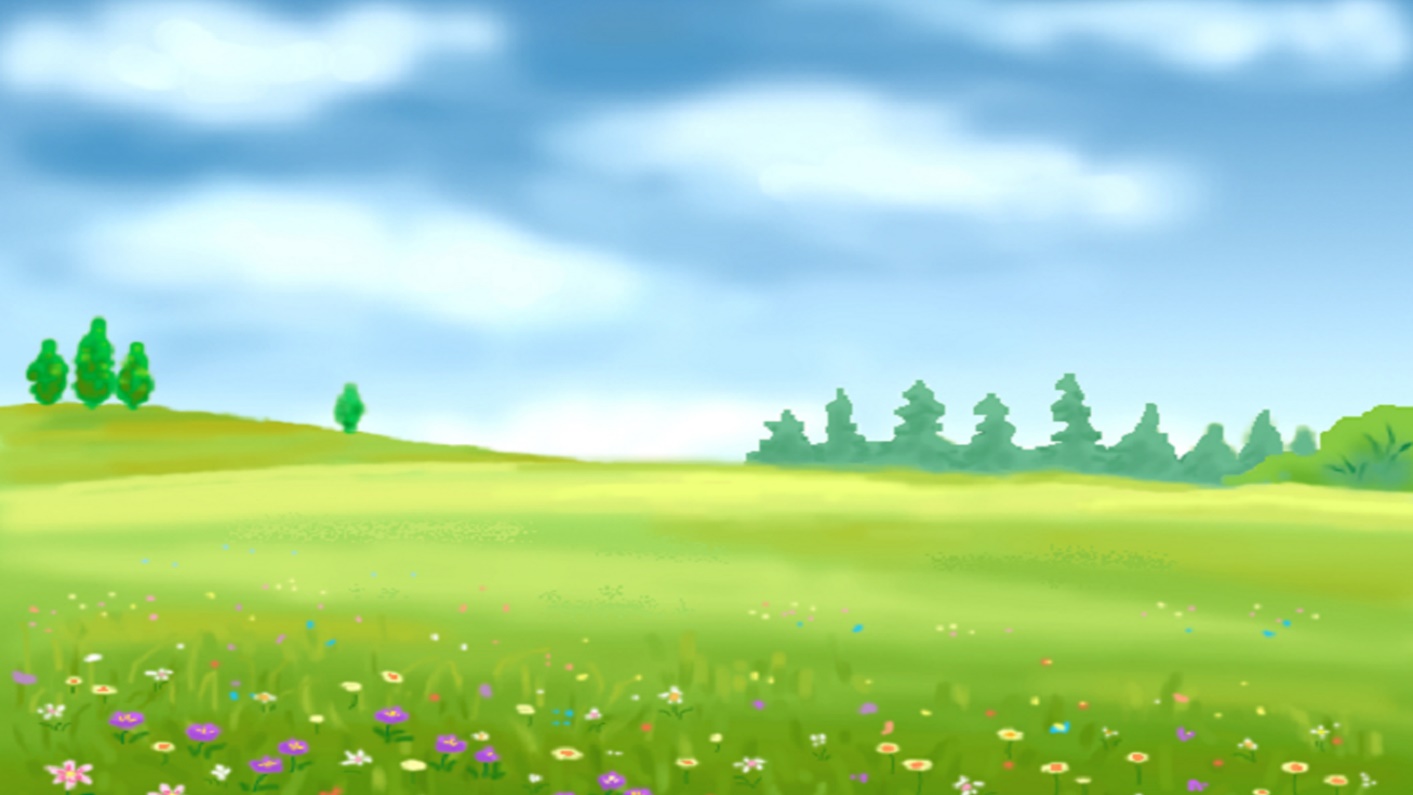 В лесу жил царь зверей-лев. У него не было, как это принято, дворцов, и слуг, и стражи. У него не было ничего, что полагается царям. Но все знали. Что он –царь.
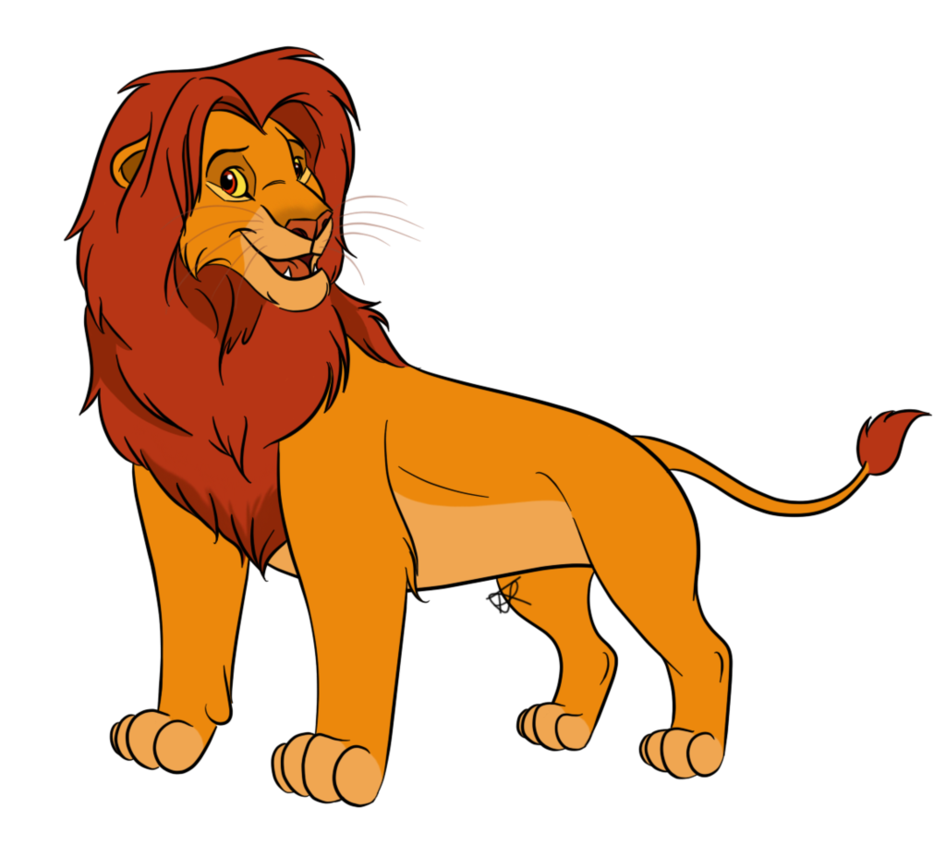 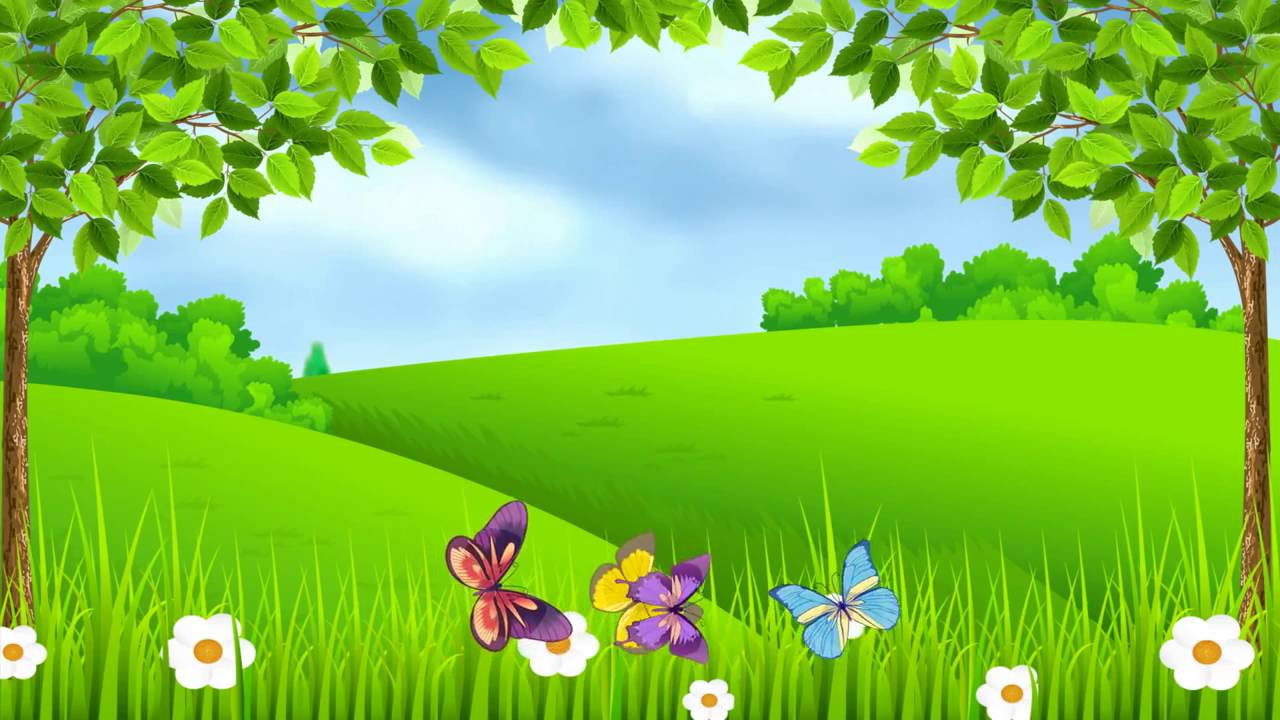 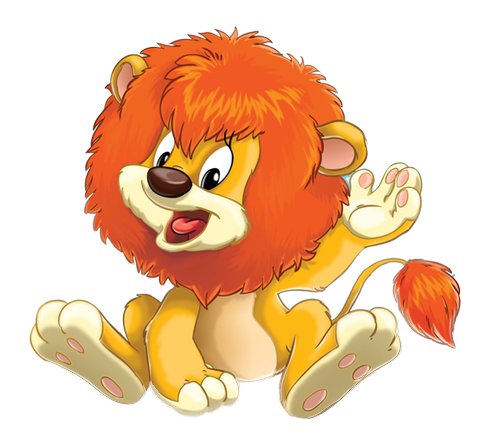 Однажды у царя родился сын-рыжий львенок. Вы скажете, что все львы рыжие, но этот был рыжим необыкновенно.  Как огонь!  Даже солнышко радовалось, глядя на него.
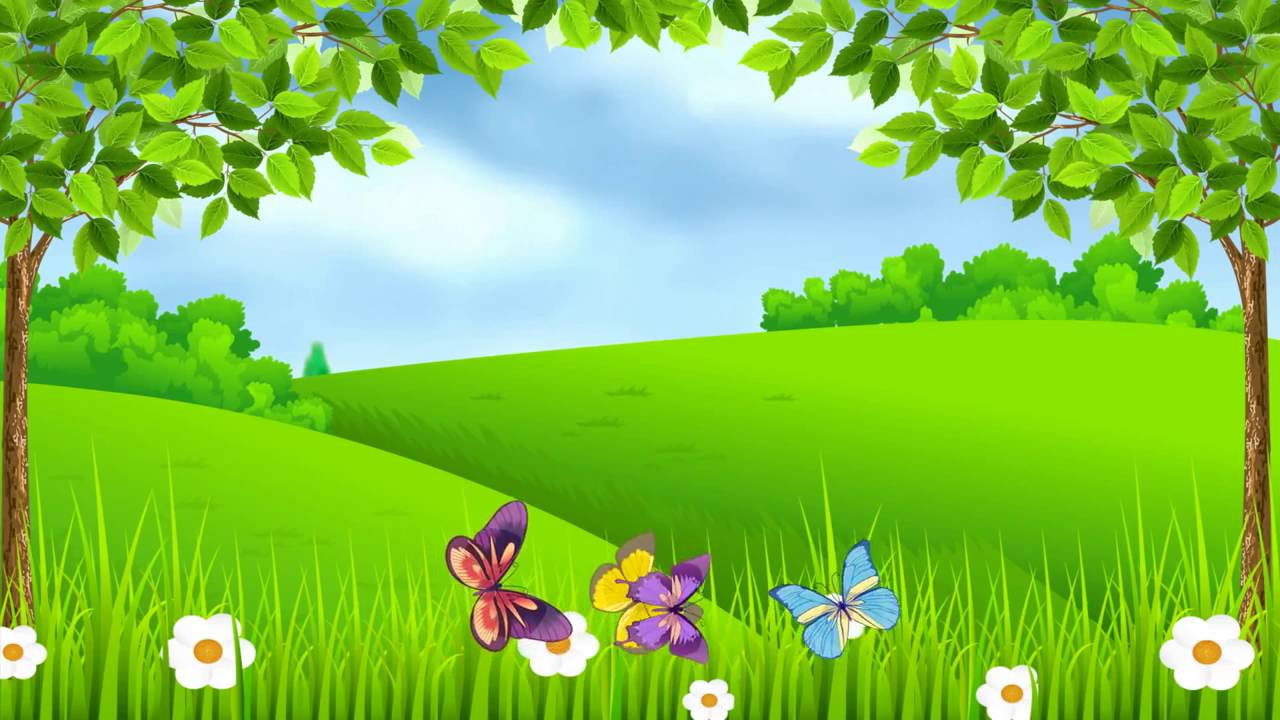 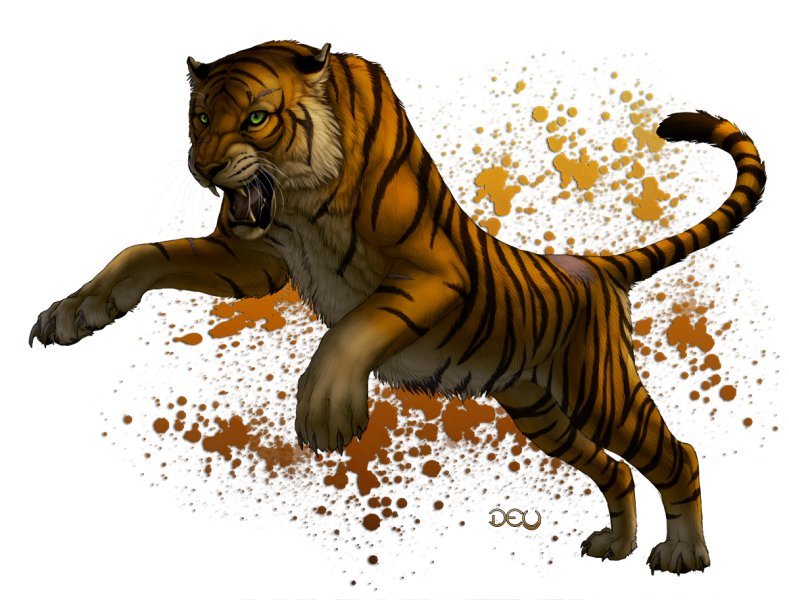 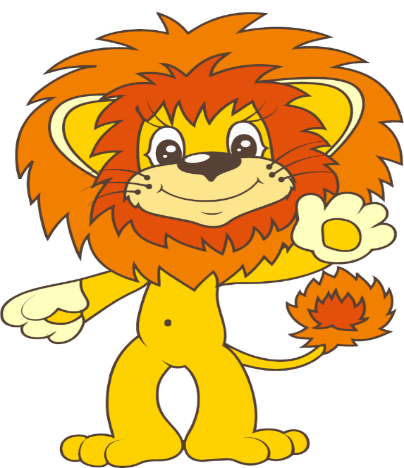 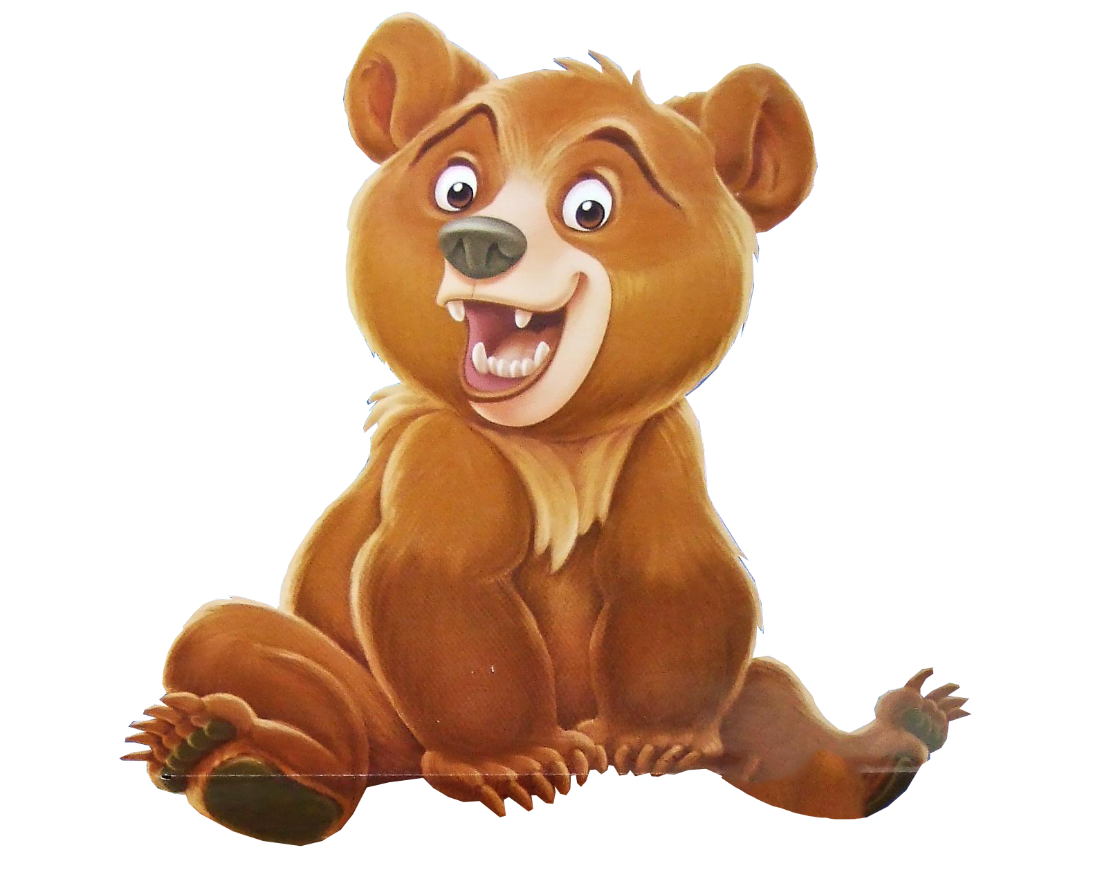 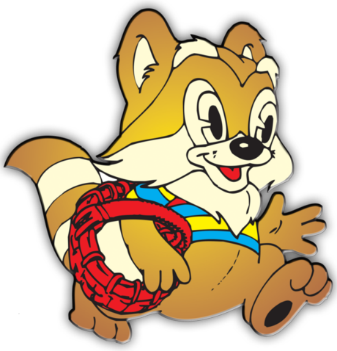 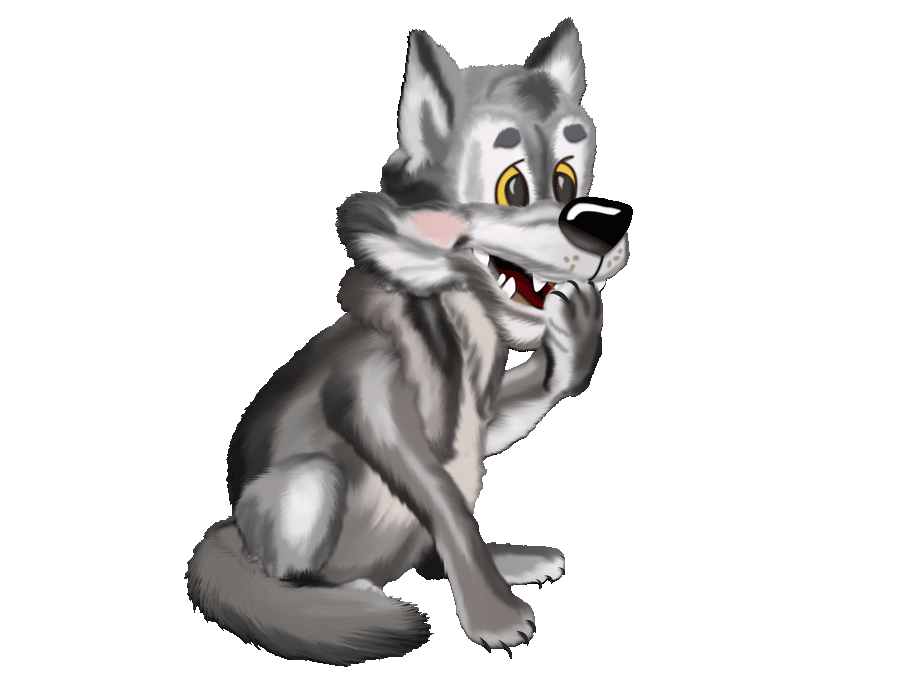 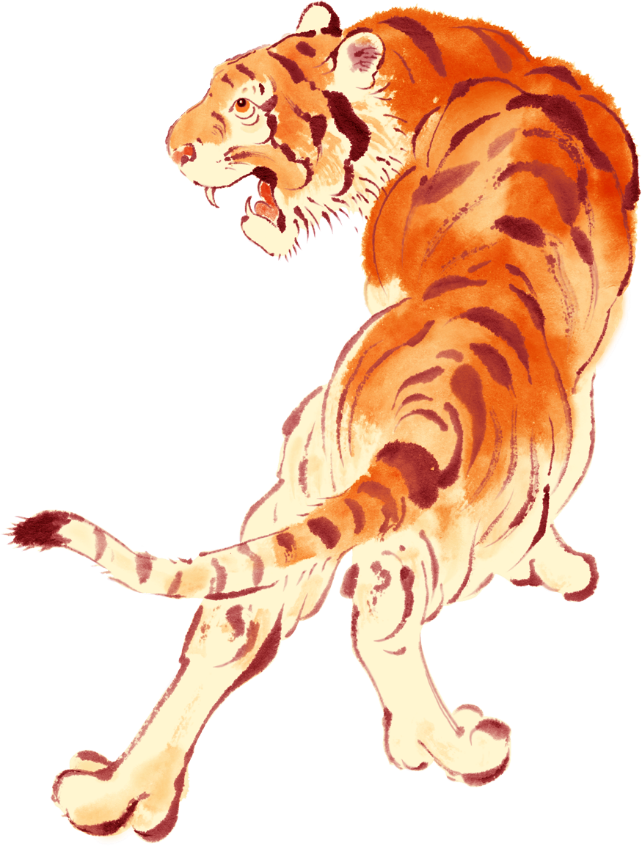 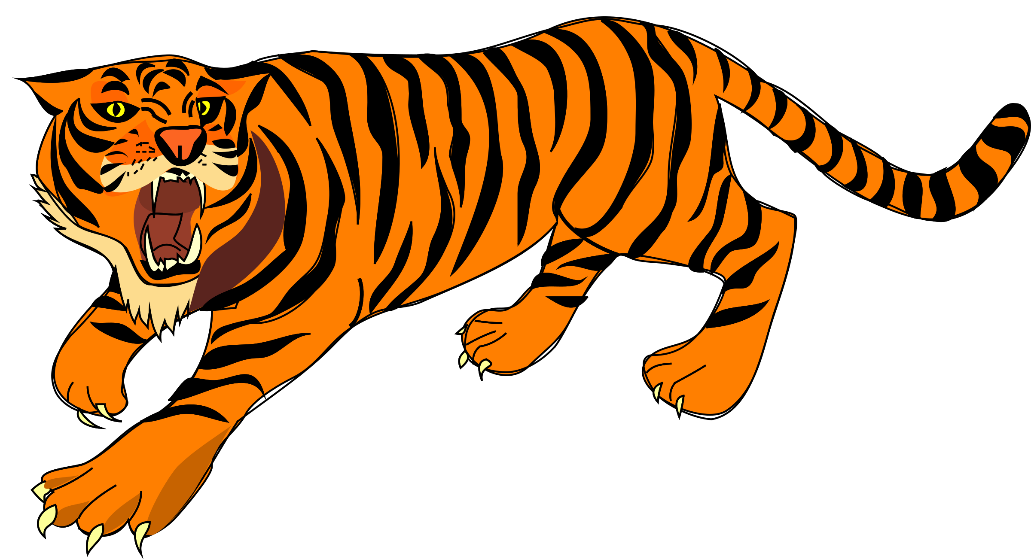 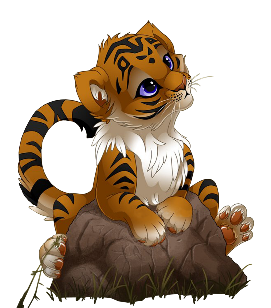 Однако львенку  было не до смеха. Скорее наоборот. Очень трудно быть не таким, как все. Львенок часто дрался-ведь его дразнили. А отец учил львенка быть сильным и смелым.
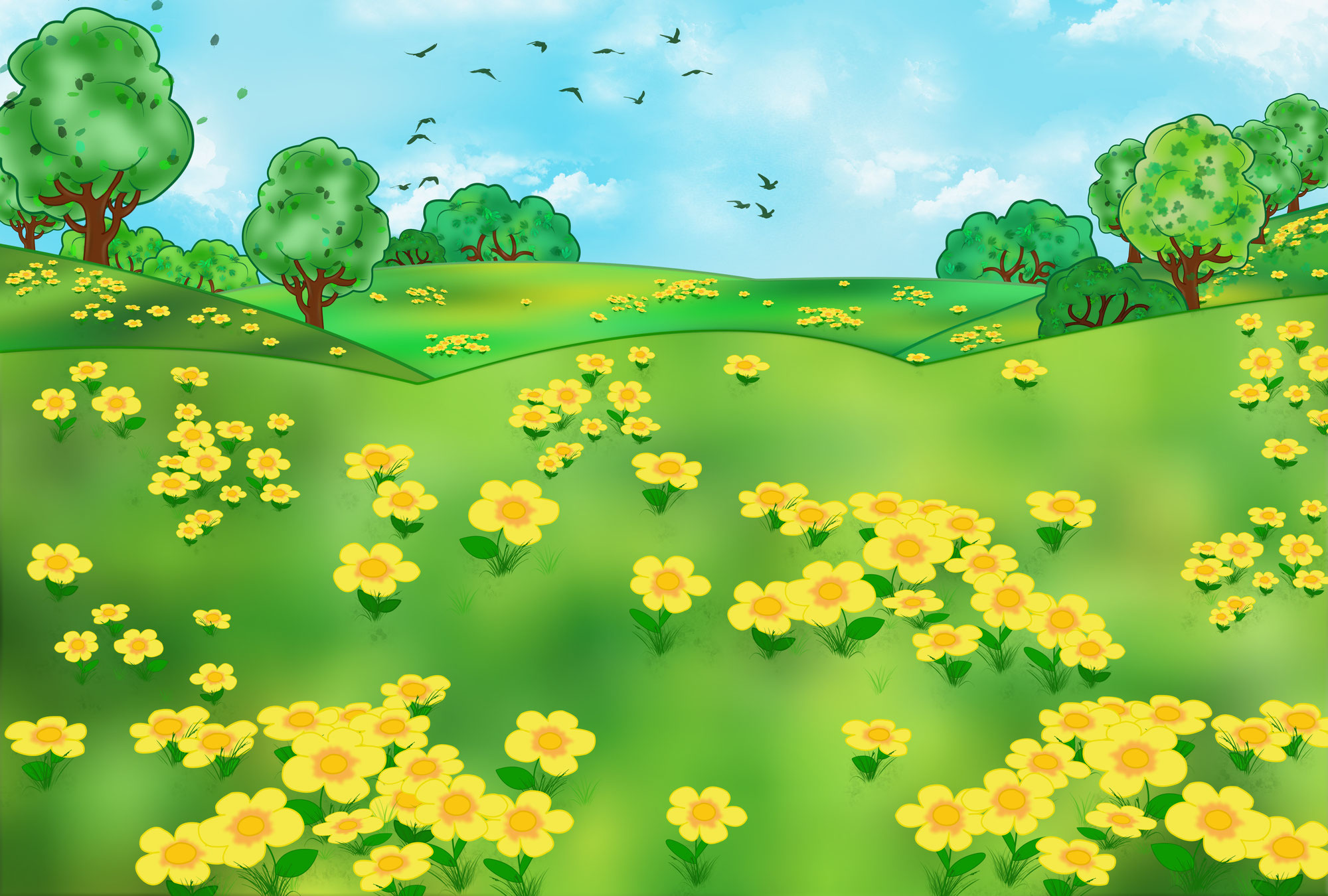 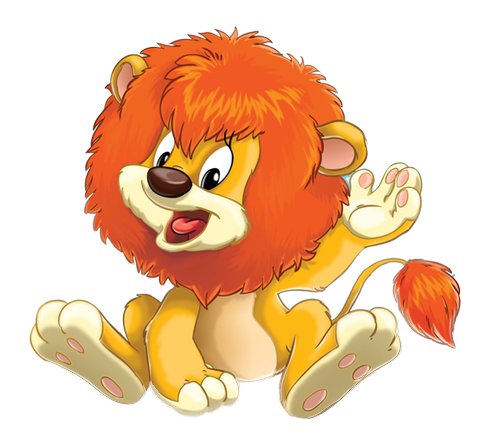 И вот однажды, когда львенок опять пришел домой с ободранным носом и расцарапанными лапами, отец позвал его к себе.
-Расскажи мне, почему ты дрался, попросил он. Глаза львенка сверкнули злобой: Это тигры! Они называли меня рыжим! Трусливые кошки! 
-Но ведь ты и вправду рыжий, улыбнулся отец, скажи, разве тебе обидно. когда тебя называют львом или говорят, что у тебя четыре лапы и хвост? Разве это стыдно? Здесь есть что-то плохое? –Нет ответил львенок. –Тогда почему сердишся. когда говорят. Что ты рыжий. Разве это хуже. Чем быть полосатым, или черным, или белым? –Но, папа, ведь меня дразнят!
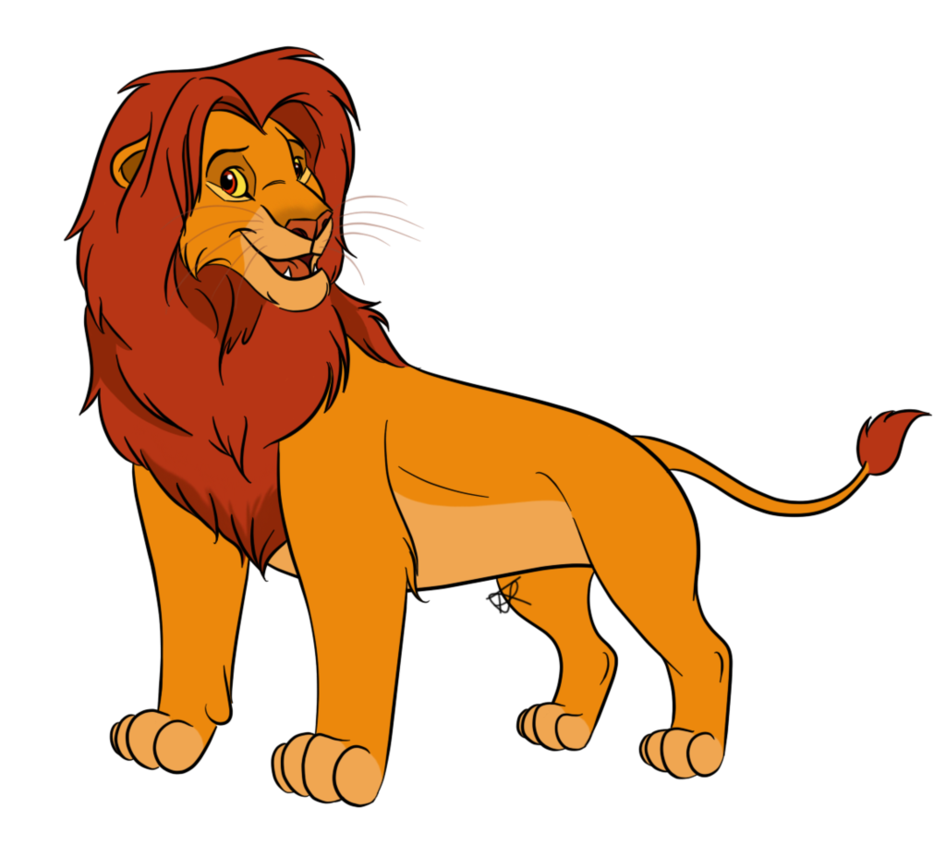 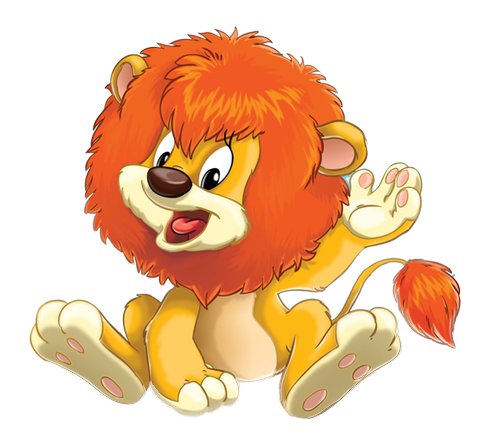 -Милый сын, -сказал лев,-тебя дразнят, потому, что ты злишься. Все зависит от того, что ты слышишь? Ведь это только цвет твоей шерсти-больше ничего. И если хочешь знать мое мнение, то я считаю его самым прекрасным на всем белом свете. Вот так.
Львенок чувствовал. Что отец прав, но гордость не позволяла малышу согласиться с ним. 
Я должен подумать.
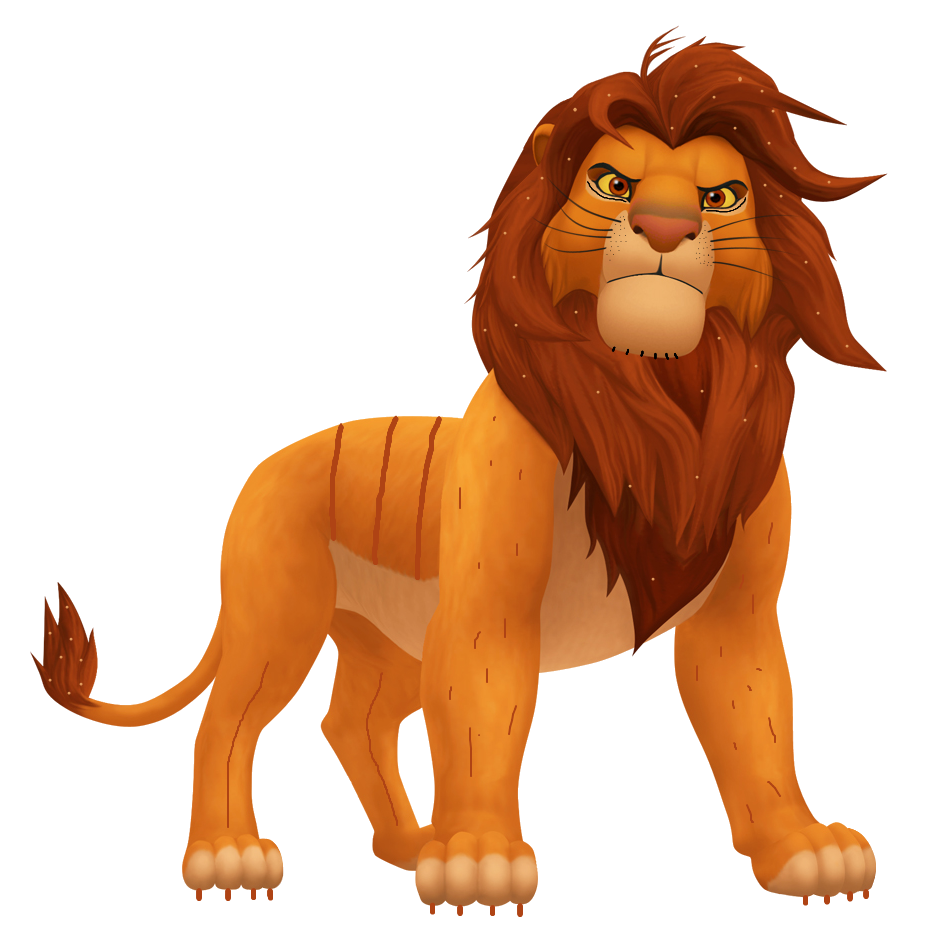 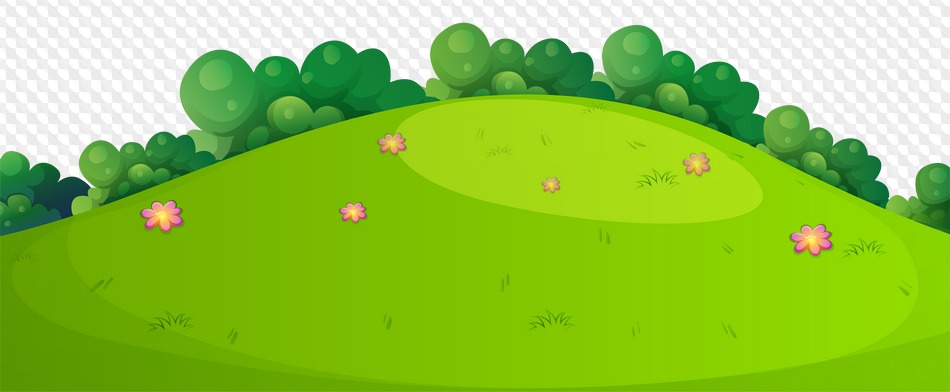 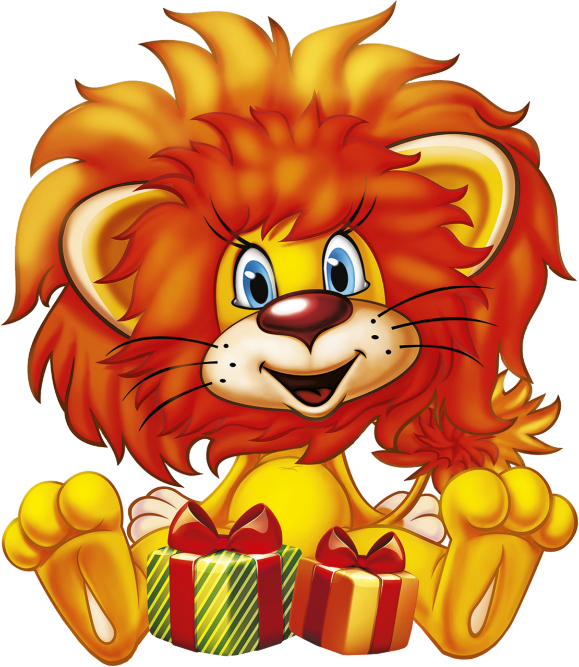 -Конечно, сынок! – Отец встал.-И помни: все зависит только от тебя.
И знаете, львенок действительно подумал. Не то чтобы он стал паинькой и перестал драться совсем, нет. Конечно. Но теперь, когда слышал за спиной:  «Рыжий!»-он с достоинством поворачивал голову и говорил: «Да, и это мне очень нравиться!»
Постепенно его совсем перестали дразнить.
Пальчиковая гимнастика
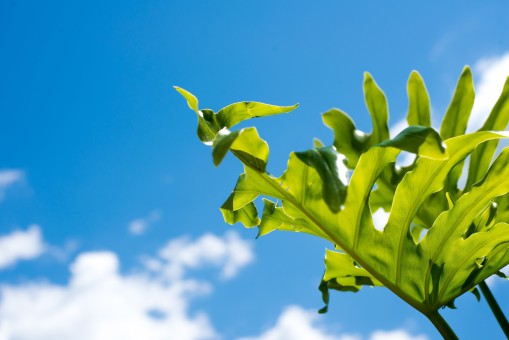 Где обедал воробей?              Машут перекрещенными пальцами
-В зоопарке у зверей               Ладошами изображают открывающуюся пасть
Пообедал я сперва                  На каждый палец называют животное
За решеткою у льва
Подкрепился у лисицы,
У моржа попил водицы,
Ел морковку у слона,
С журавлем поел пшена.
Погостил у носорога,
Отрубей поел немного.
Побывал я на пиру
У хвостатых кенгуру
Был на праздничном обеде
У мохнатогомедведя.
А зубастый крокодил
Чуть меня не проглотил.
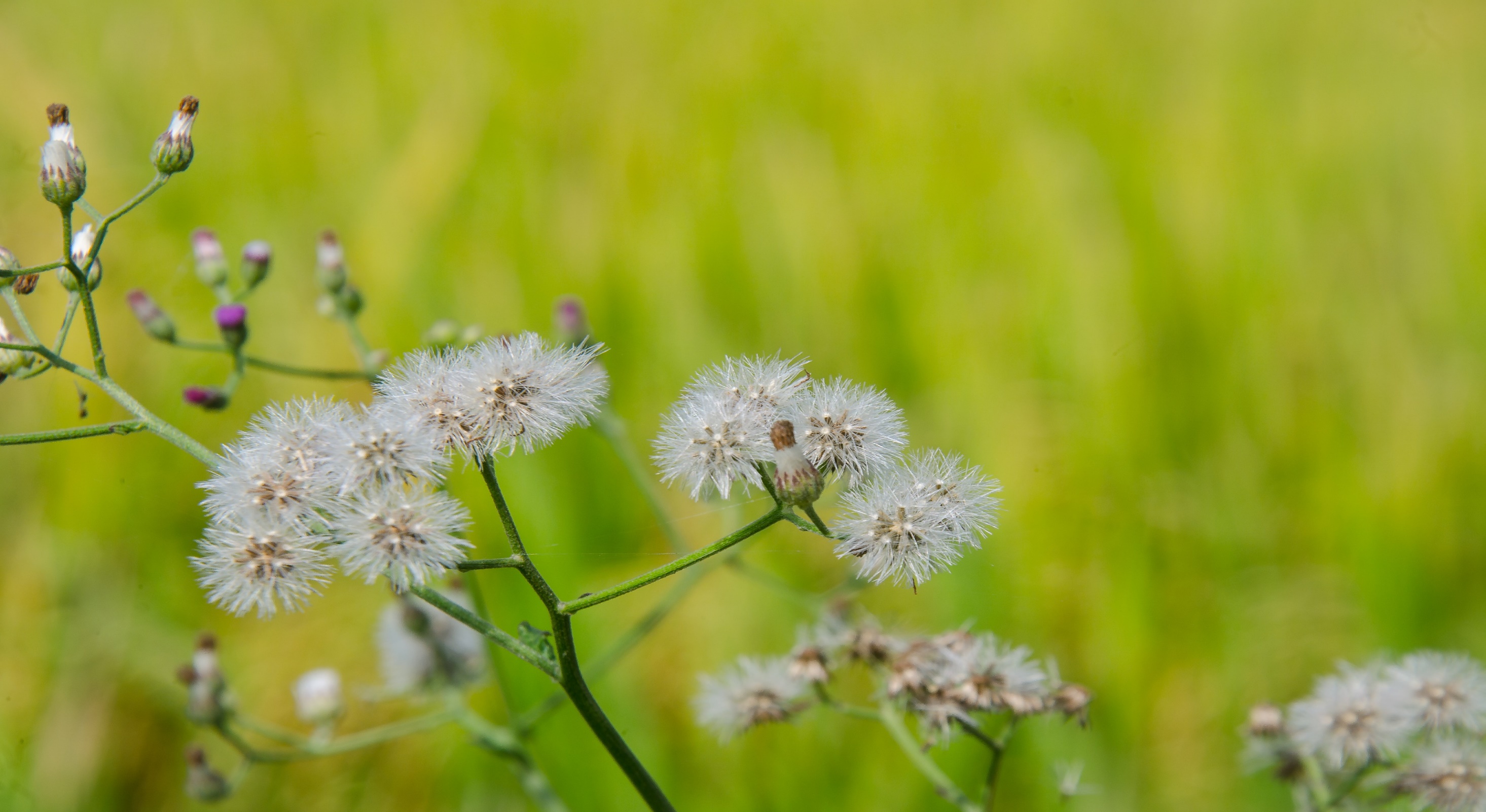 Веселая задачка
На качели, на качели
В зоопарке звери сели.
Два пятнистых леопарда
Солнцу улыбаются 
И со старым добрым львом
Весело качаются.
(Сколько зверей на качелях?)
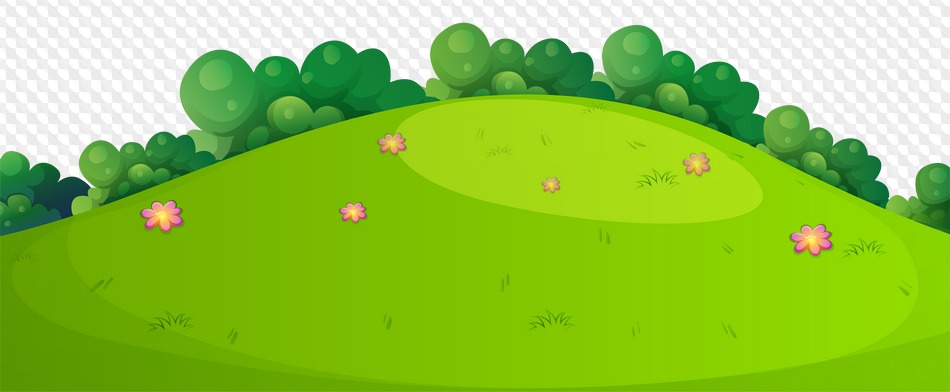 ЛамаСоставь схему (звуковой анализ слова)